Khoa học: 
                 Bài 27:  Một số cách làm sạch nước
1. Cách làm nước sạch thông thường.
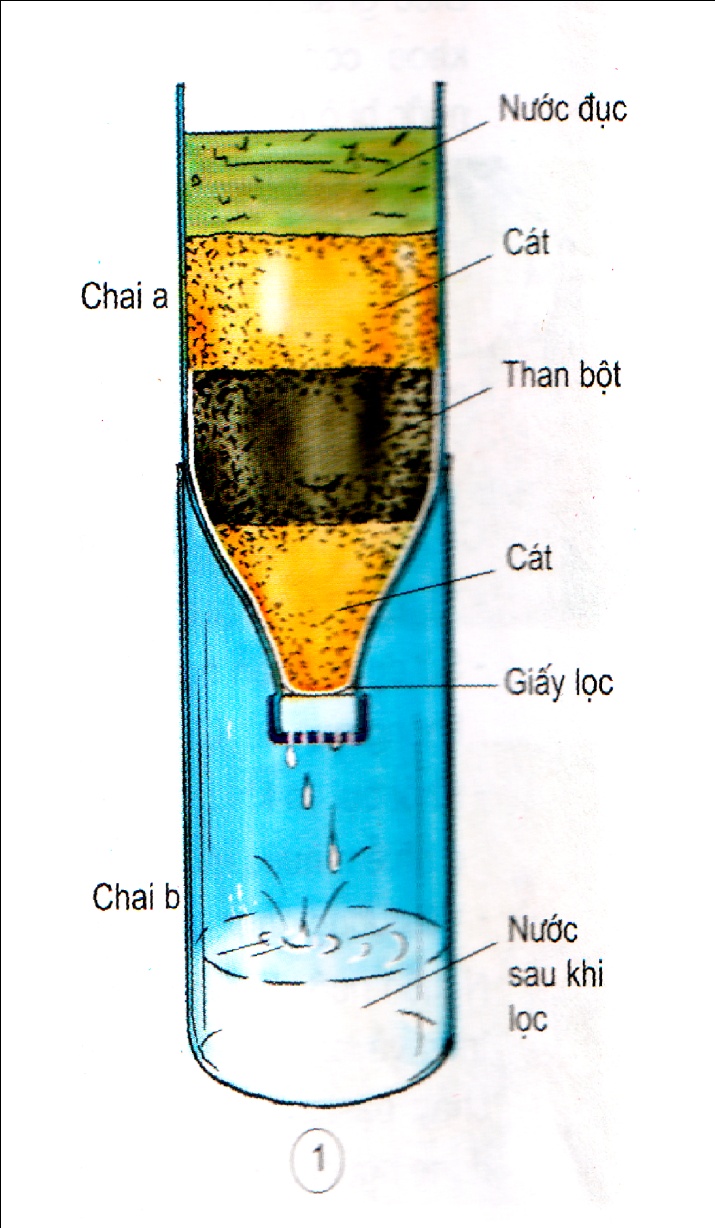 Chuẩn bị 
 - Nước đục ; hai chai nhựa trong, bằng nhau; giấy lọc ; bột cát .
2. Cách tiến hành 
- Cắt phần đáy chai a và đục vài lỗ ở nắp chai .
- Cắt phần đầu chai b.
- Lật ngược chai a đặt vào  chai b ( Xem hình 1)
Lần lượt để vào chai a ; giấy lọc, cát, than bột, cát. Sau đó đổ nước đục vào chai a .
Tang Son - CNTT
1
Hình
Khoa học: 
                 Bài 27:  Một số cách làm sạch nước
1. Cách làm nước sạch thông thường.
2. Tác dụng của lọc nước .
3. Quy trình sản xuất nước sạch
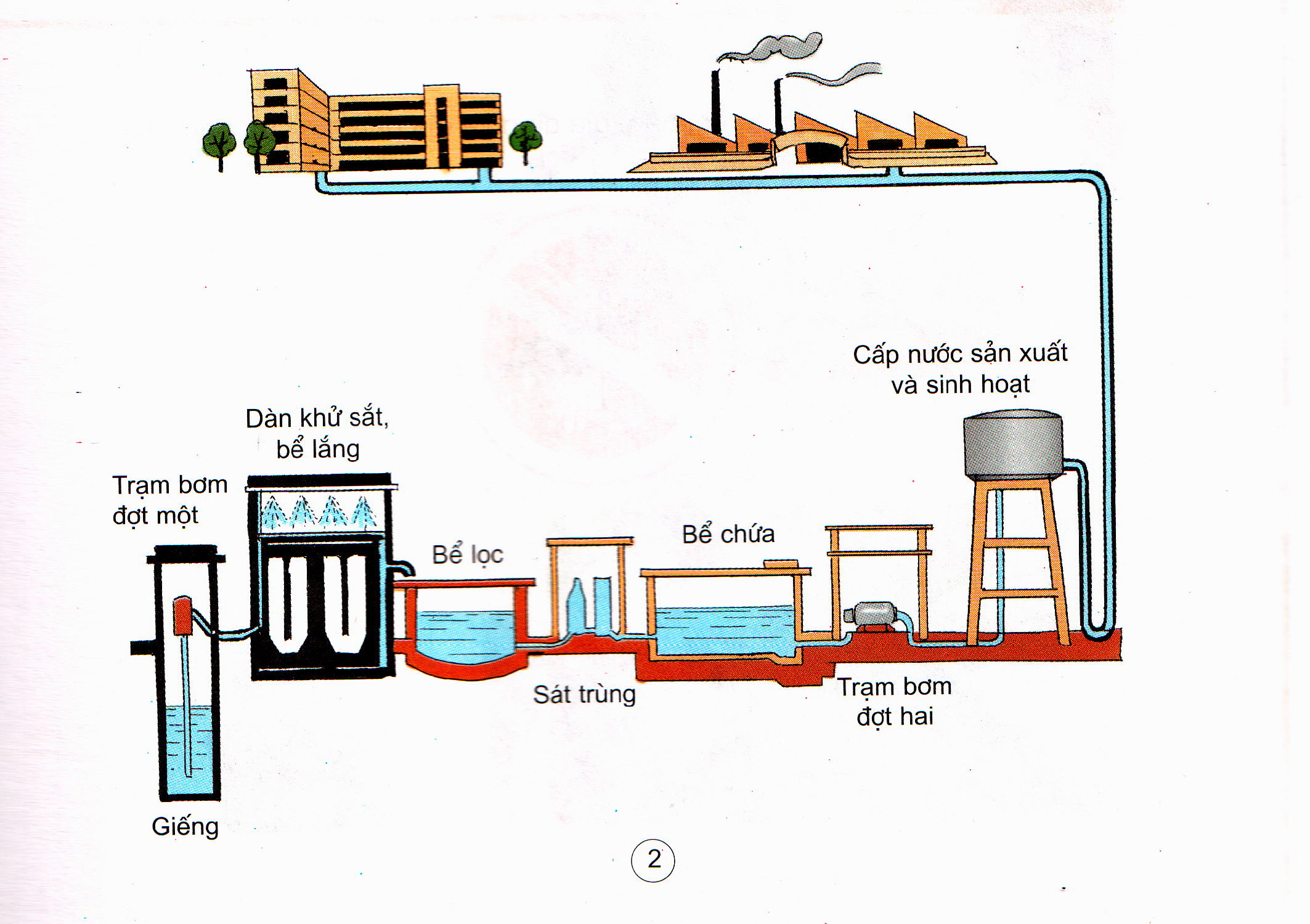 Tang Son - CNTT
Hình
2
Khoa học: 
                 Bài 27:  Một số cách làm sạch nước
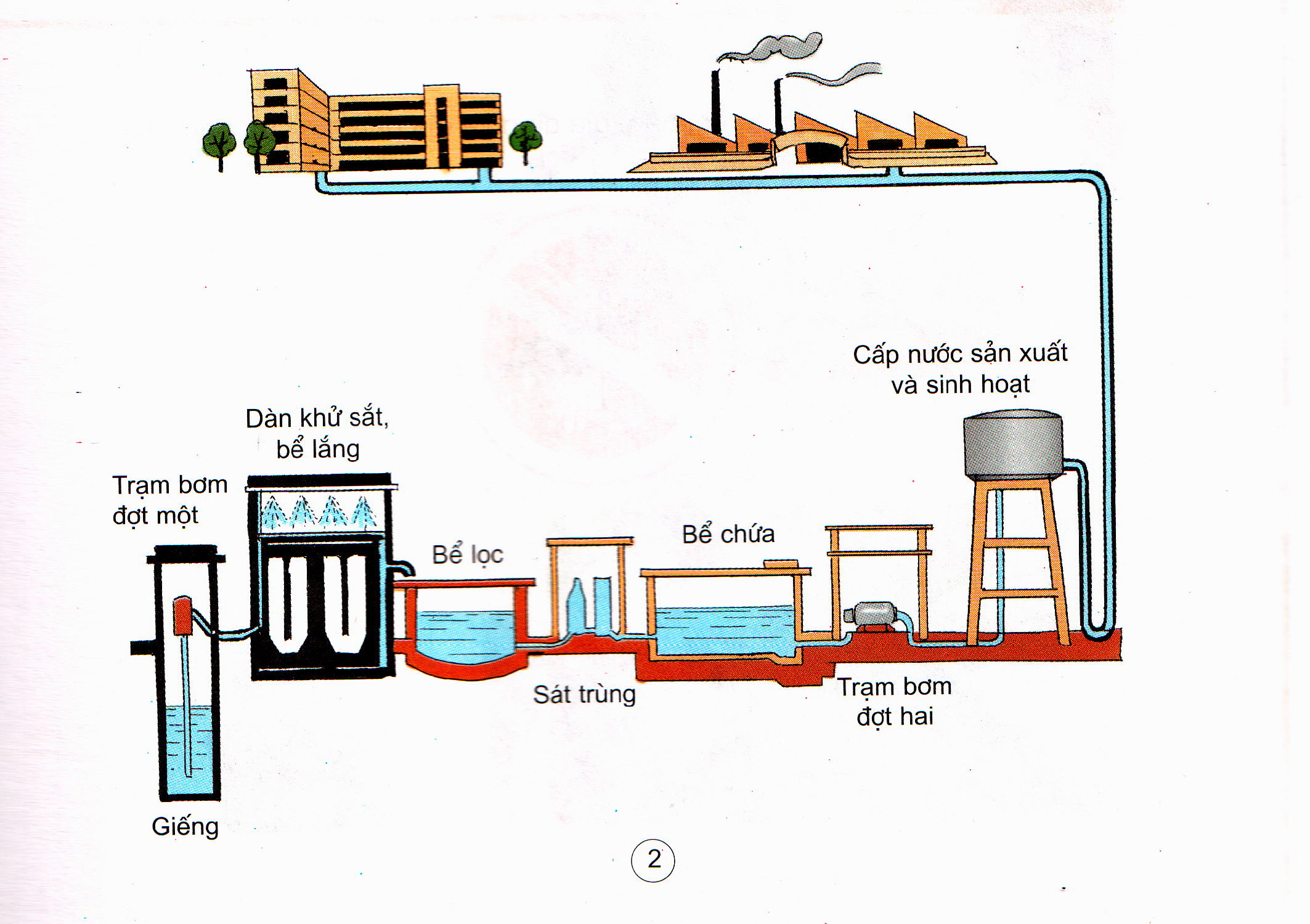 2
1
5
3
4
6
Tang Son - CNTT
Hình
2
Khoa học: 
                 Bài 27:  Một số cách làm sạch nước
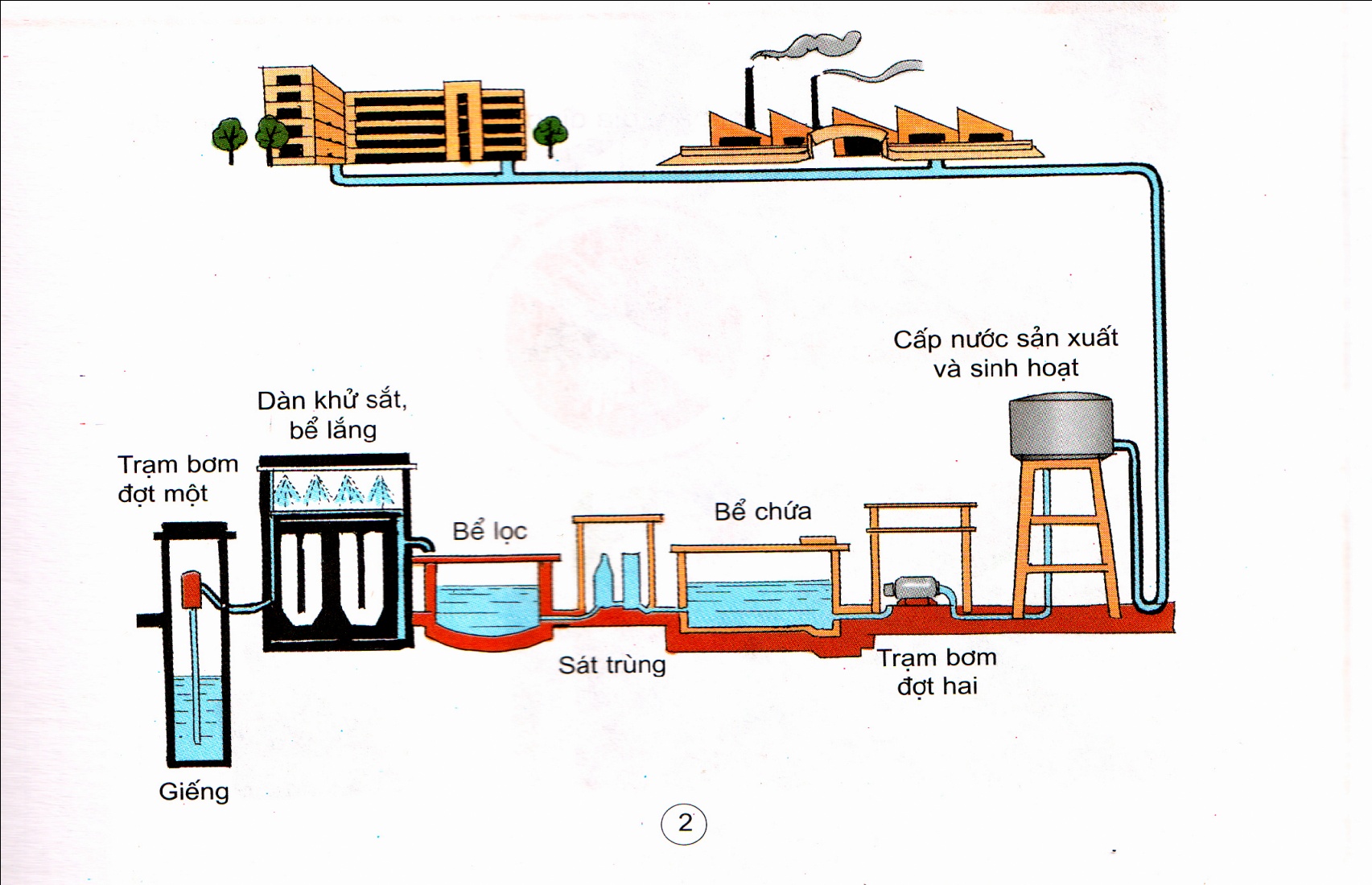 Tang Son - CNTT
Khoa học: 
                 Bài 27:  Một số cách làm sạch nước
1. Cách làm nước sạch thông thường.
2. Tác dụng của lọc nước .
3. Quy trình sản xuất nước sạch
4. Sự cần thiết phải đun sôi nước.
Nước được sản xuất từ nhà máy đảm bảo được 3 tiêu chuẩn : khử sắt, loại bỏ các chất không tan trong nước và sát trùng. Trong khi đó, nước thu được bằng cách lọc thì chỉ loại bỏ được một số chất không tan trong nước.Tuy nhiên, dù là nước nhà máy hay nước thu được bằng cách lọc thì đều phải đun sôi nước trước khi uống để diệt hết các vi khuẩn và loại bỏ các chất độc còn tồn tại trong nước.
Khoa học: 
                 Bài 27:  Một số cách làm sạch nước
Phiếu bài tập
Hoàn thành bảng sau:
Khoa học: 
                 Bài 27:  Một số cách làm sạch nước
Phiếu bài tập
Hoàn thành bảng sau:
Khoa học: 
                 Bài 27:  Một số cách làm sạch nước
Phiếu bài tập
Hoàn thành bảng sau: